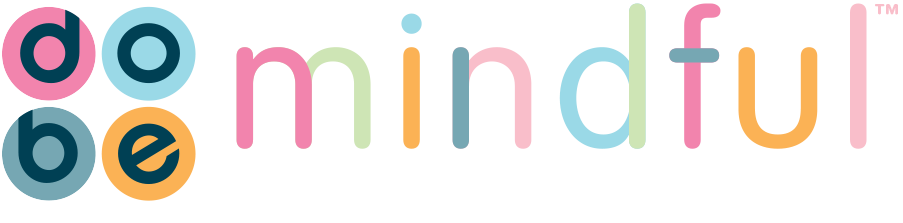 Wellbeing and Resilience 26th May 2021
Louise Smith, Director and Founder

www.Do-BeMindful.com
© 2021 Do-Be Limited
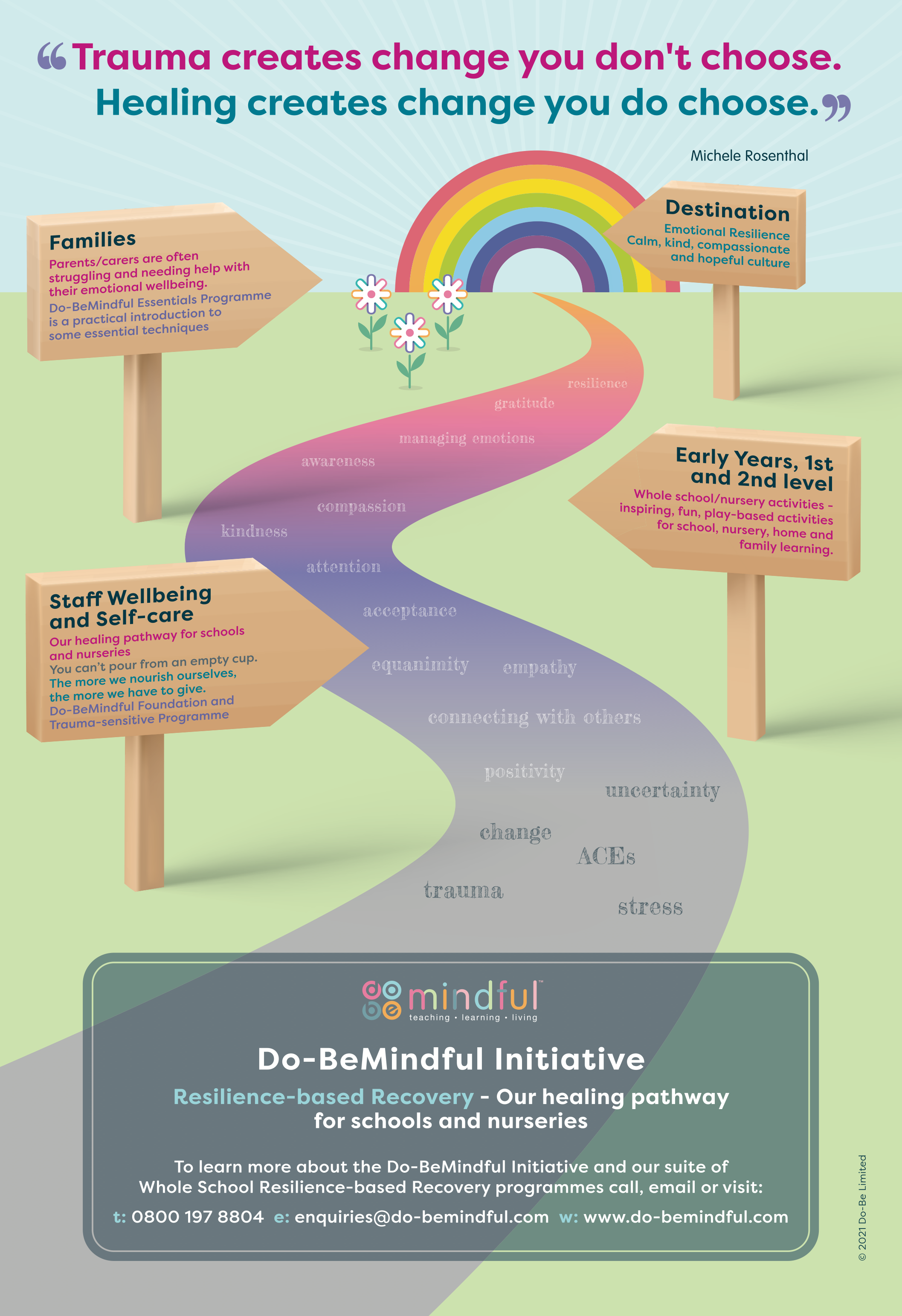 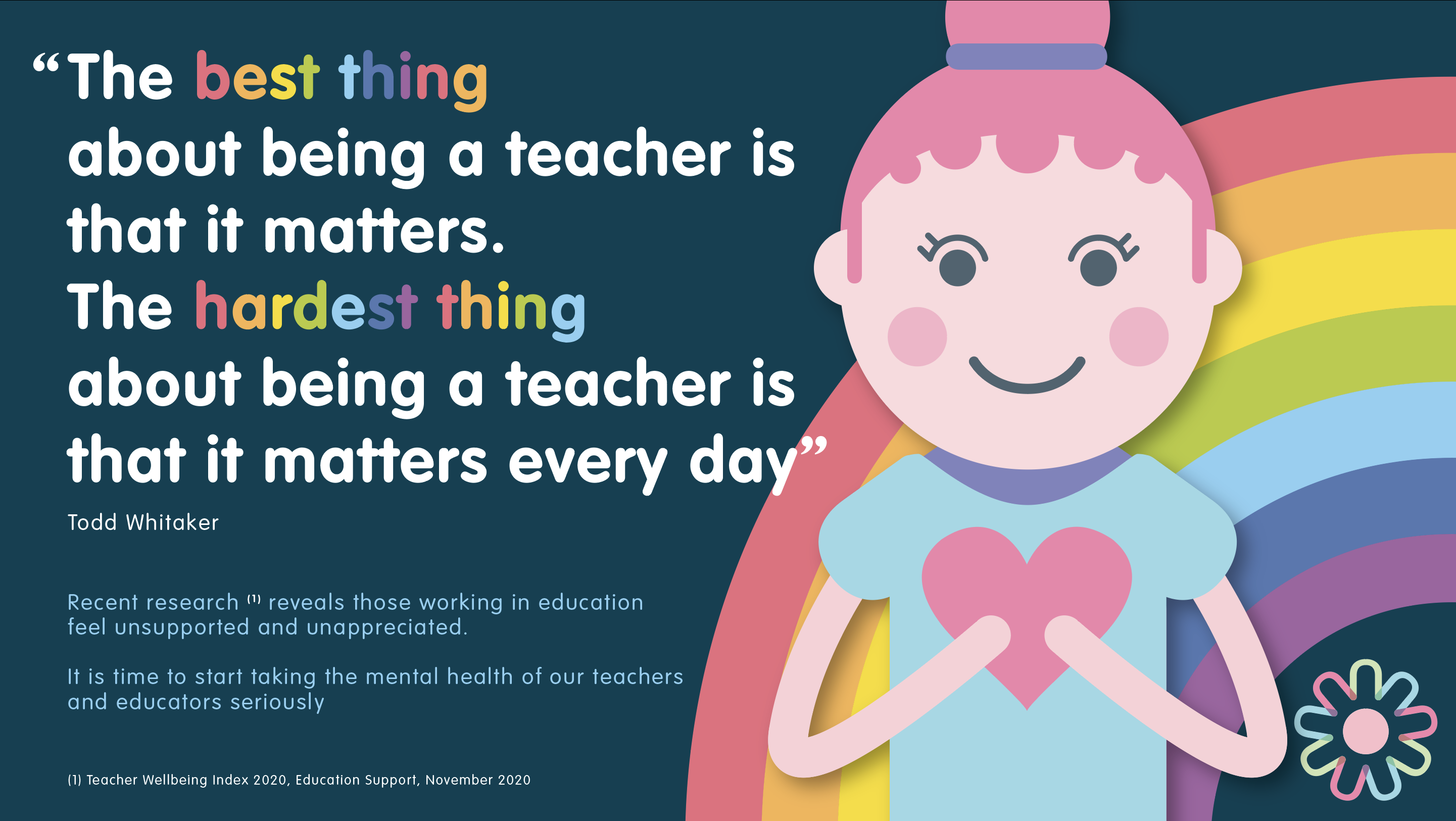 “
“
Mindfulness isn’t difficult,
we just need to remember
to do it.

Sharon Salzberg
Mindfulness means paying attention
in a particular way: on purpose,
in the present moment, and
non-judgementally.

Jon Kabat Zinn
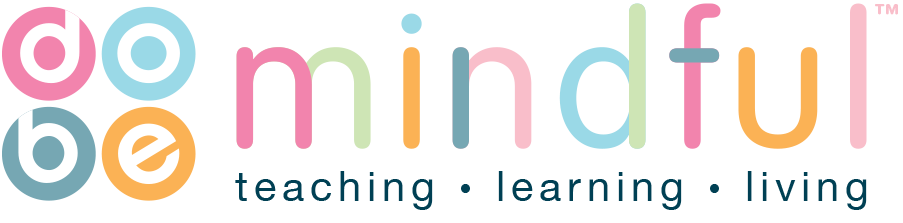 ”
”
What is Mindfulness?
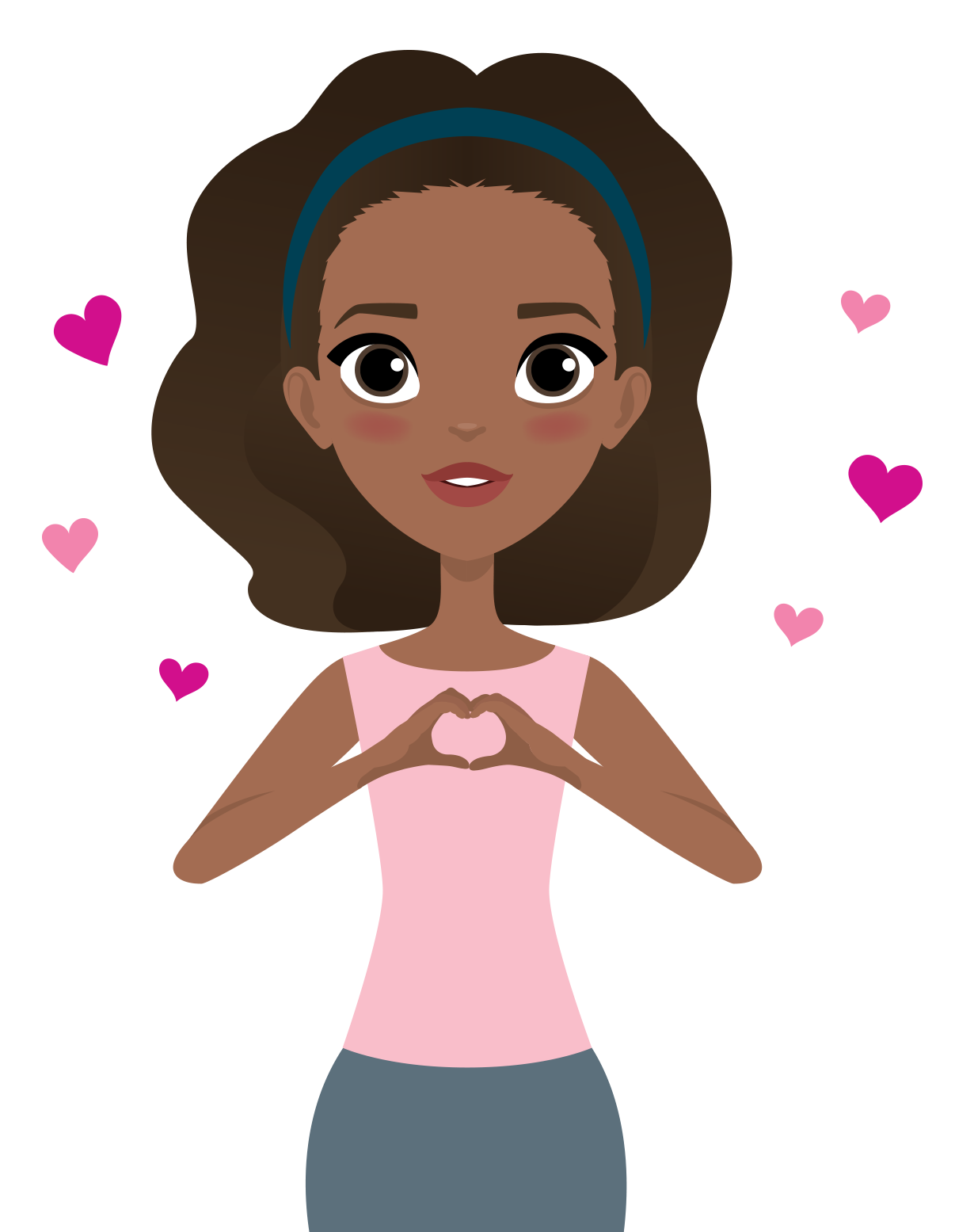 © 2021 Do-Be Limited
“
Mindfulness has a way of befriending
Ourselves and our experience.

Jon Kabat-Zinn
”
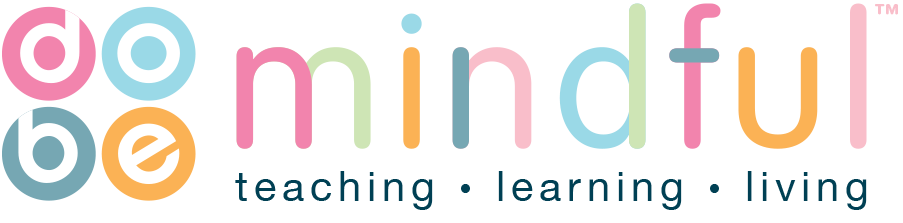 Why Mindfulness?

Anxiety, stress and depression have never before been so prevalent in both adults and young people. Research shows that poor mental health negatively impacts on attainment and life chances. 

Early intervention and prevention strategies are 
key to minimizing the prevalence and severity 
of poor mental health. 

Mindfulness is one evidence-based intervention 
that can benefit both adults' and childrens’ 
mental health and emotional wellbeing.
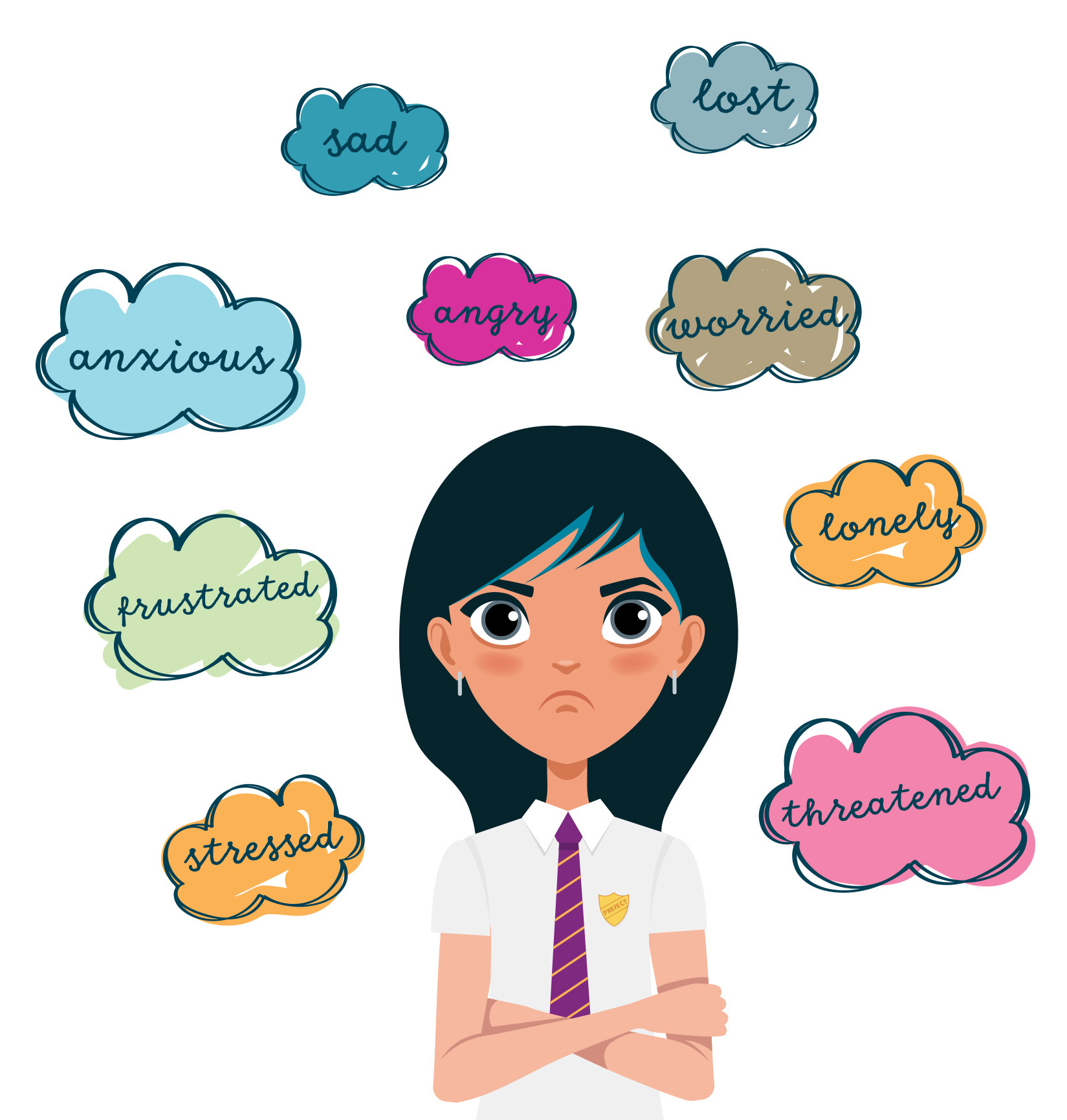 © 2021 Do-Be Limited
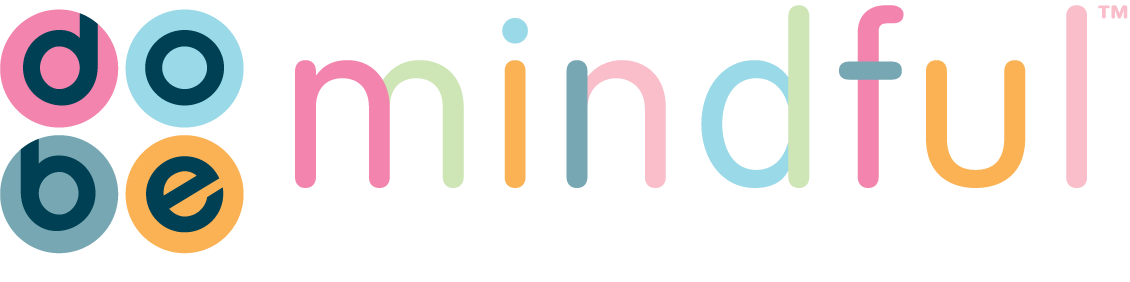 Why I got into Mindfulness
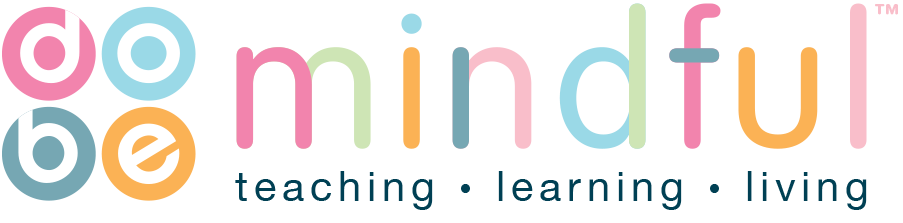 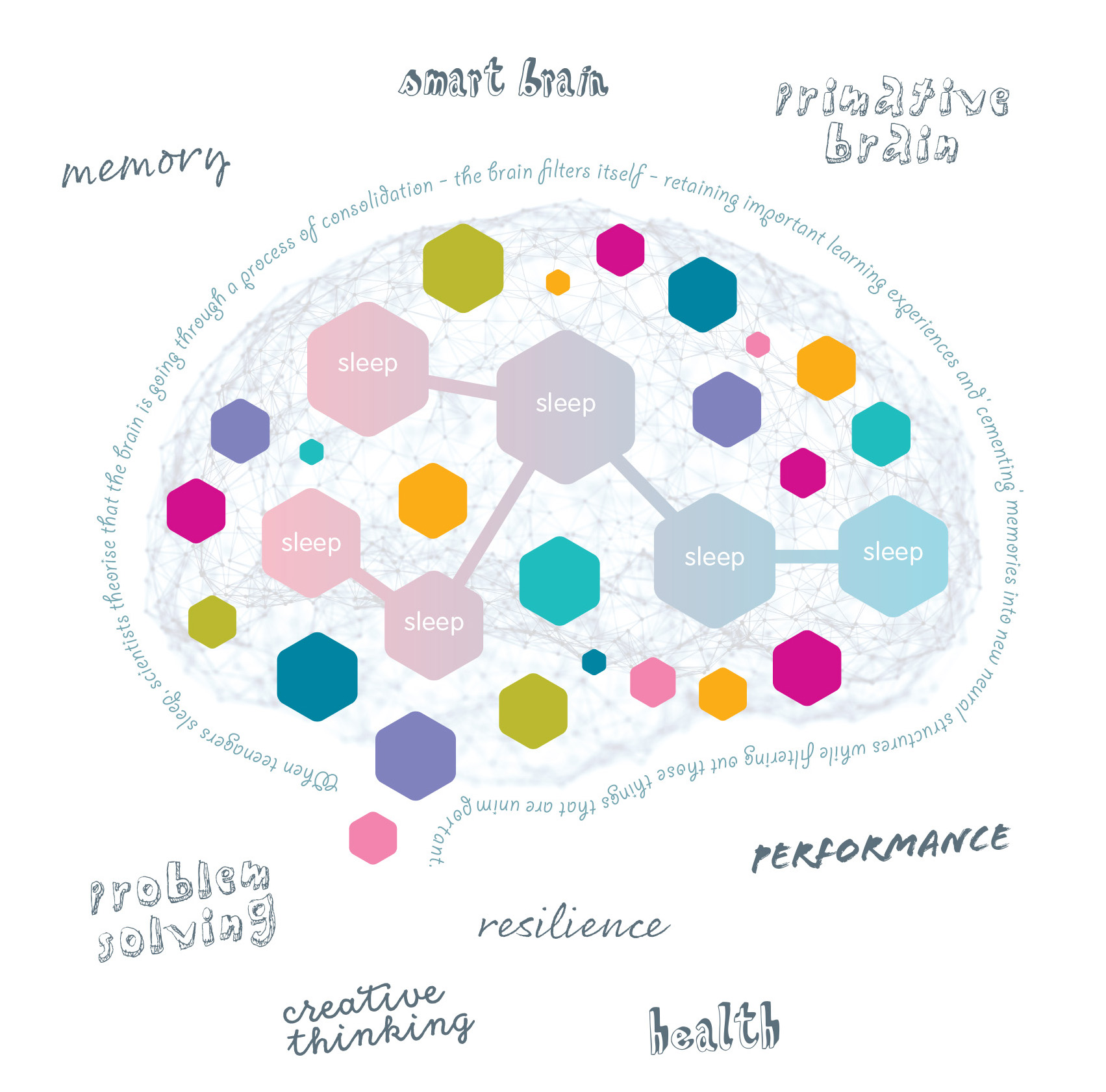 Benefits

Adults

• Improves attention/ concentration
• Lessens reactivity
• Improves depression/anxiety
• Improves self-compassion and
• compassion for others
• Builds resilience

Young Adults

• Improves attention
• Improves self-regulation
• Improves skills like compassion, 
• kindness and empathy
© 2021 Do-Be Limited
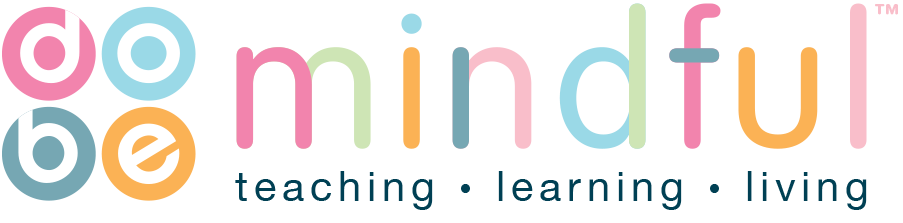 Science - what happens in our brains
Smart part
of our brains
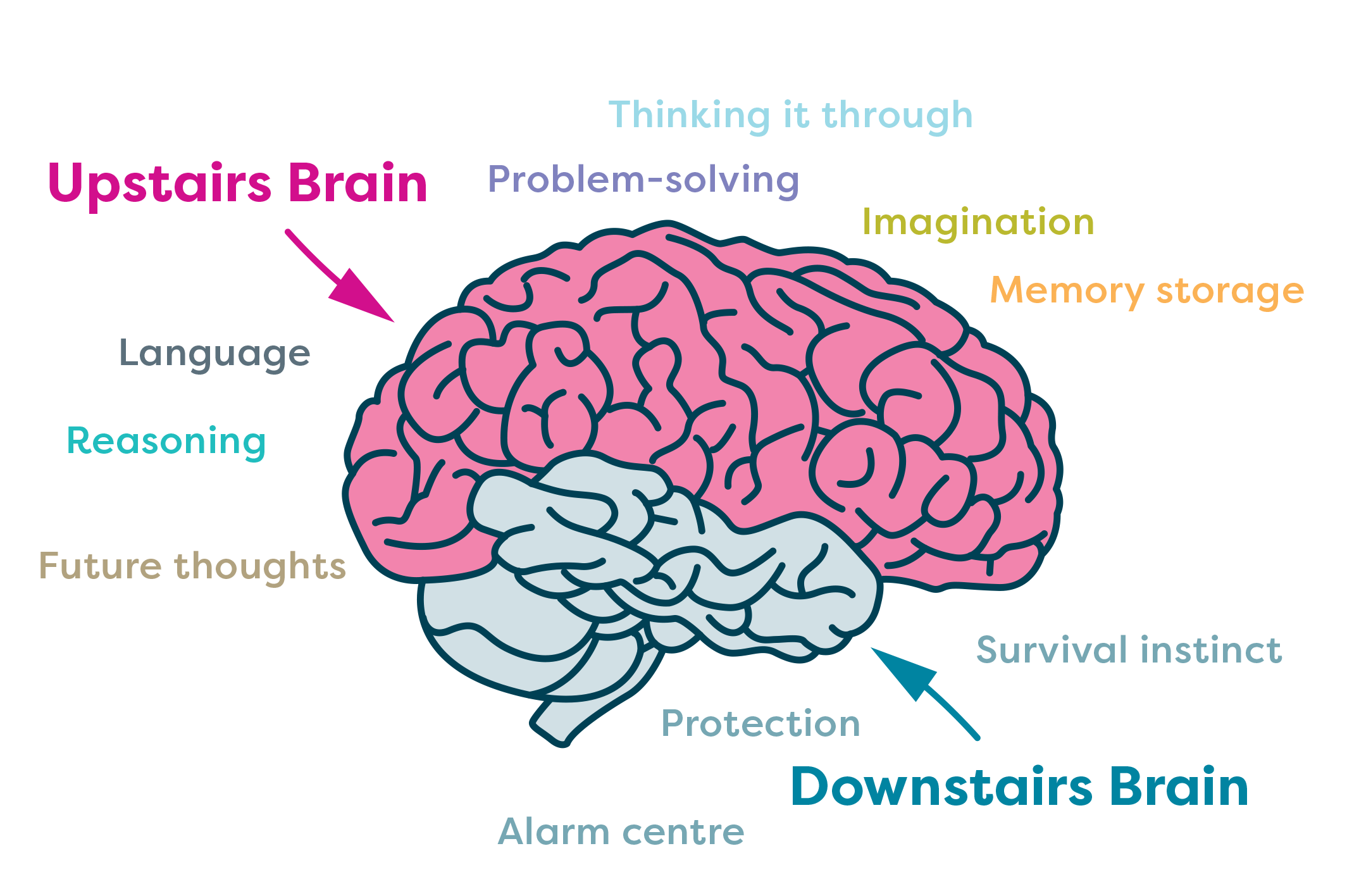 Primitive part
of our brains
© 2021 Do-Be Limited
“
You yourself, 
as much as anybody in the entire universe,
deserve your love and affection.”

Buddha
”
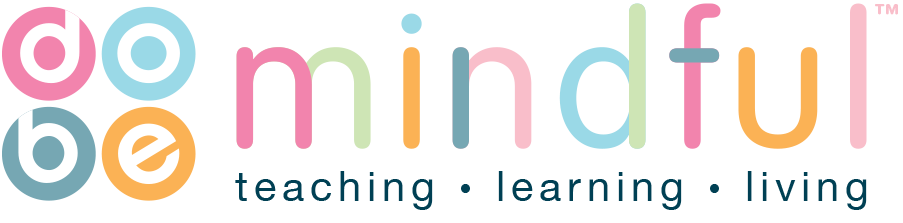 Short Mindful Breathing Practice
© 2021 Do-Be Limited
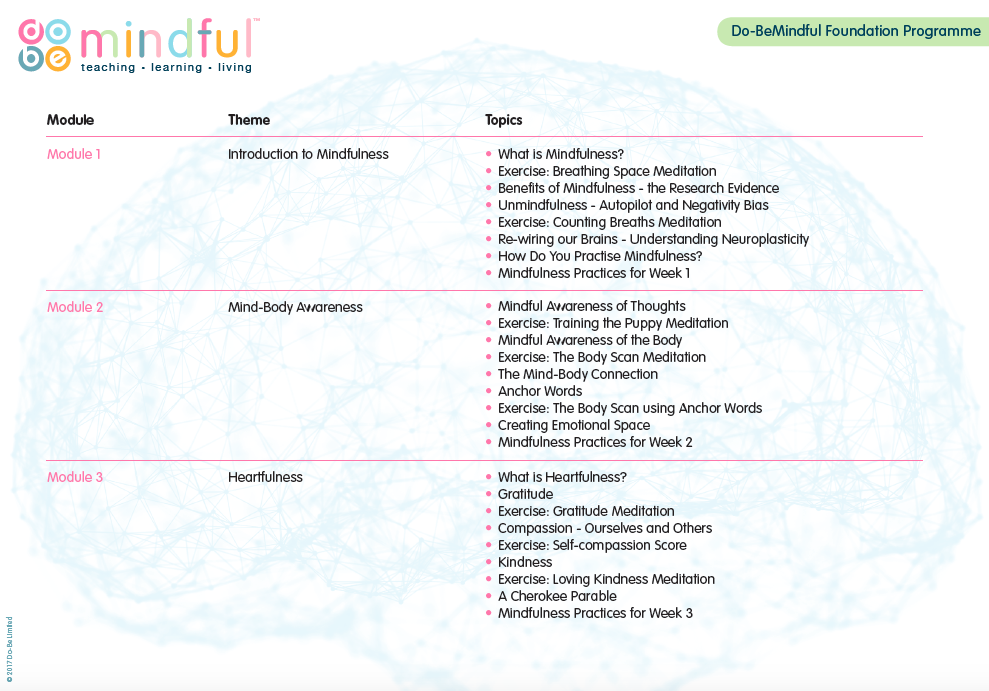 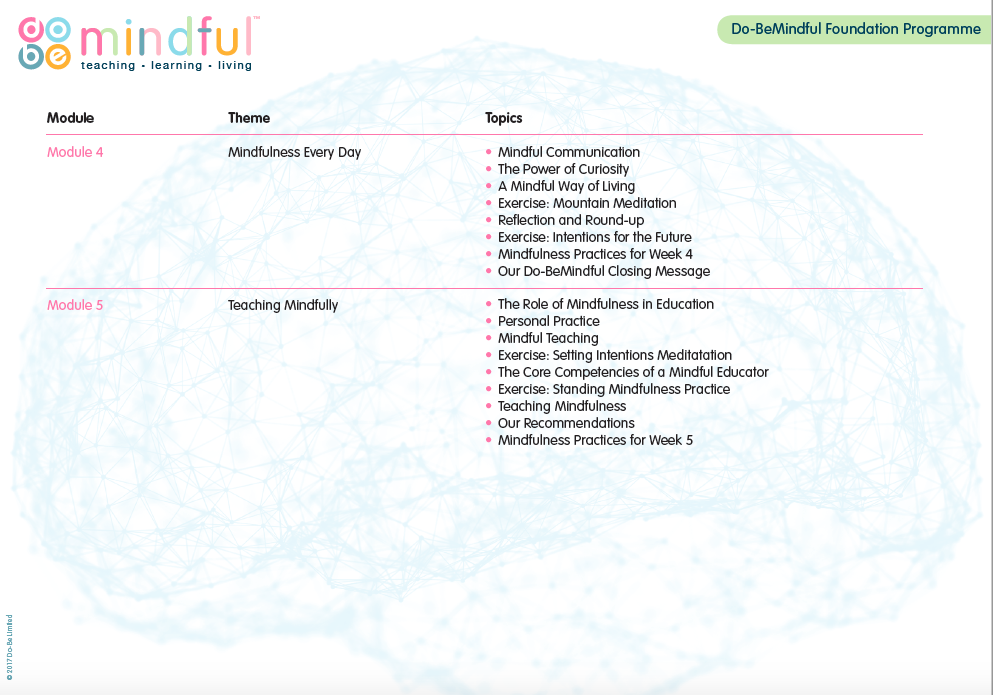 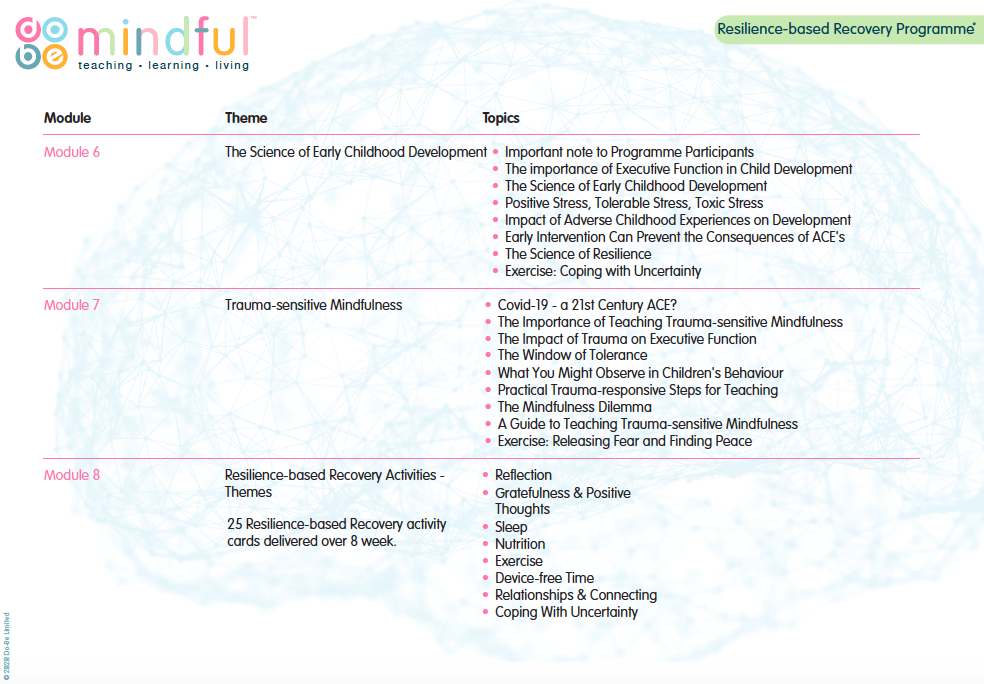 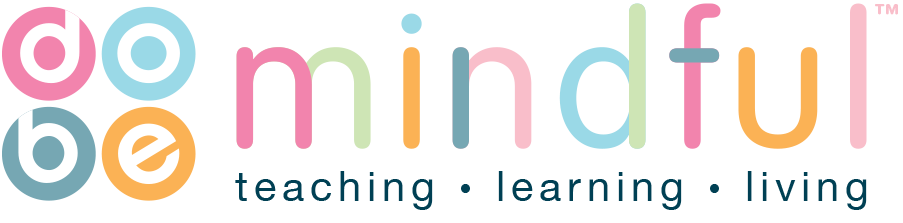 Measuring Impact
© 2021 Do-Be Limited
Coping with Uncertainty
Reflection
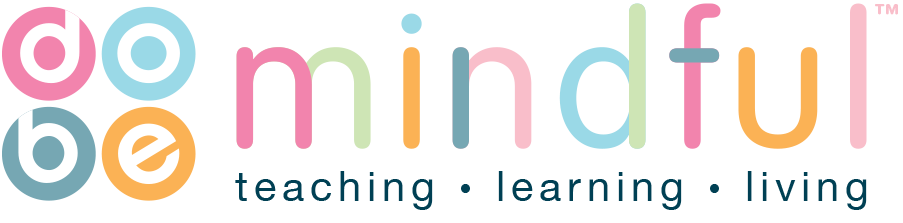 Relationships
and Connecting
Nutrition
Sleep
Gratefulness and Positive Thoughts
Device-free
Time
Do-BeMindful Resilience-based Recovery Programme for Early Years,

Inspiring and empowering mindfulness-based activities which build a ‘Mindfulness Toolbox’ to nurture healthy habits of 
mind and essential coping skills.
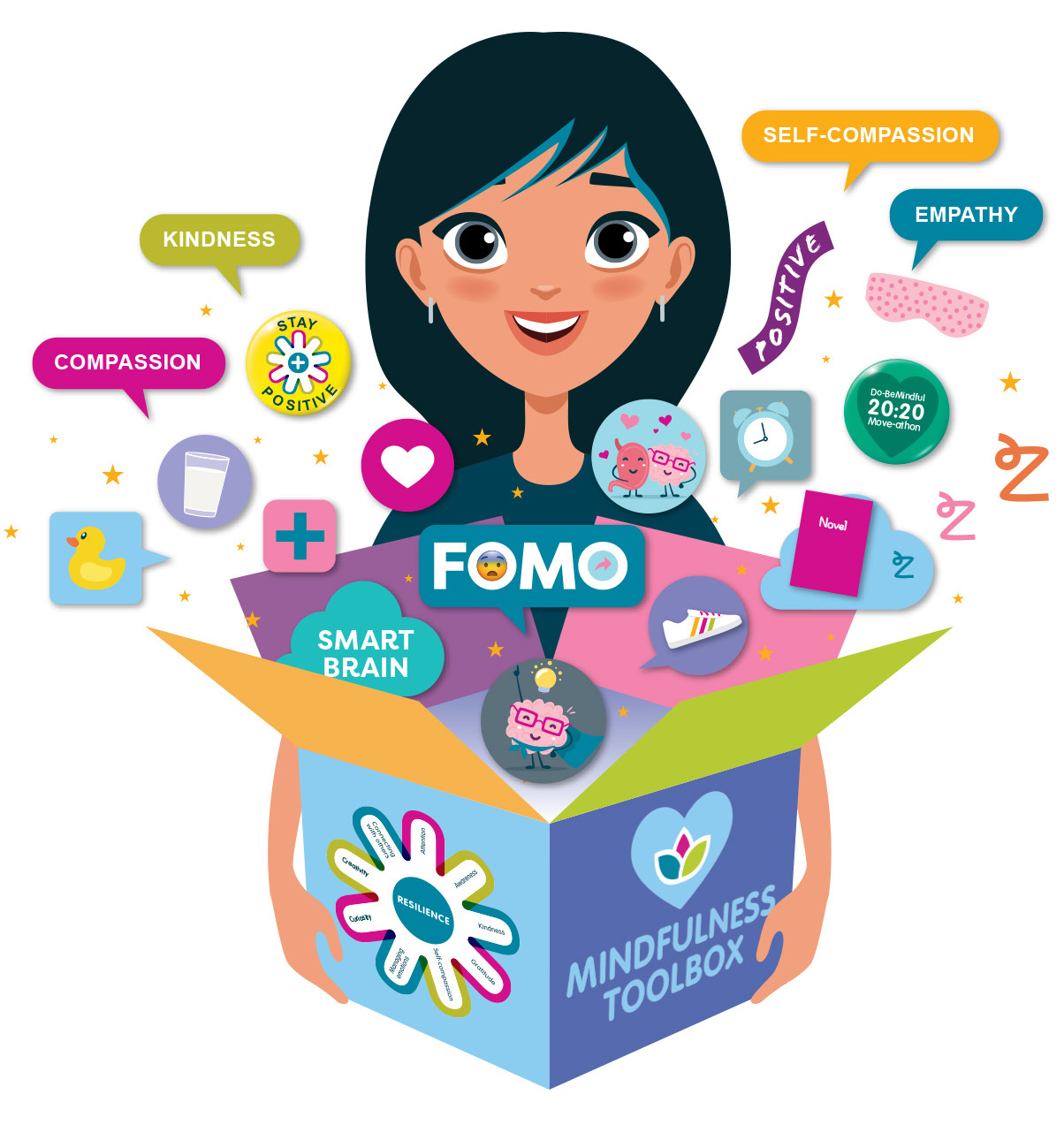 Physical
Exercise
© 2021 Do-Be Limited
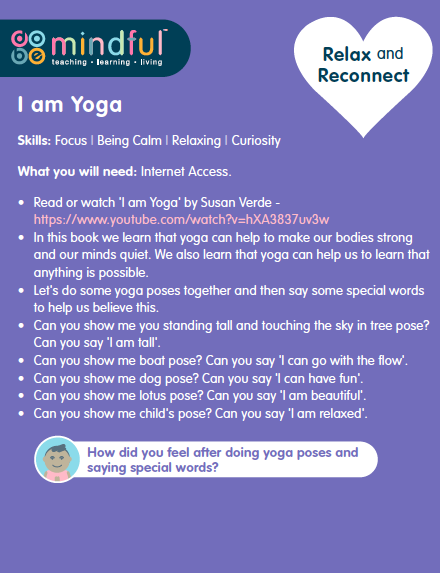 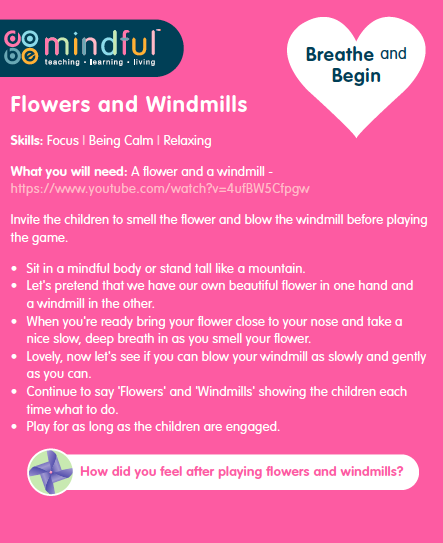 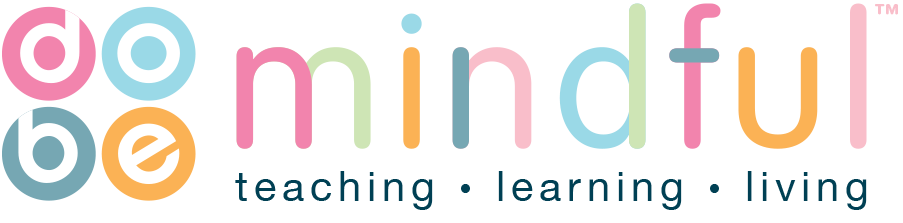 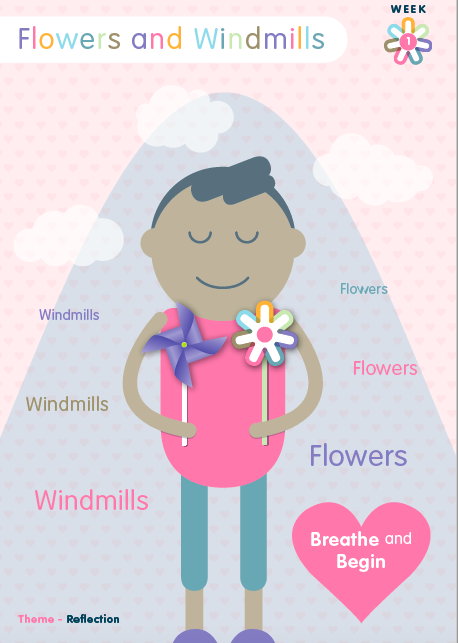 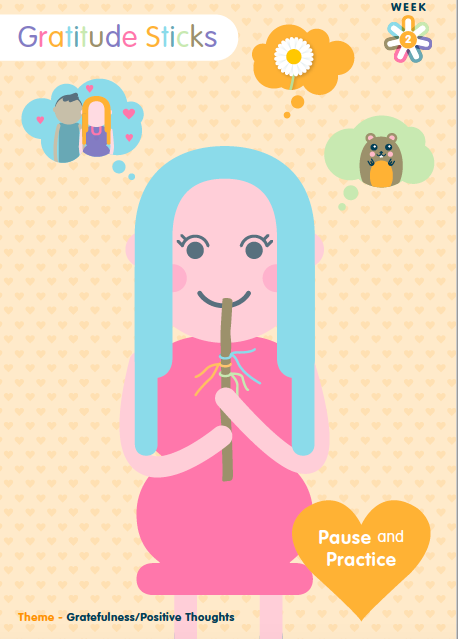 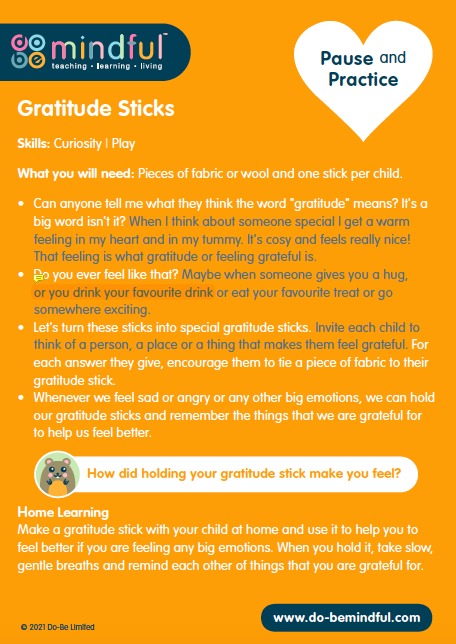 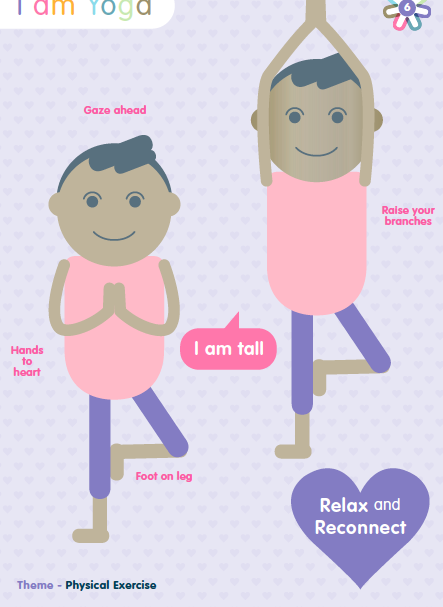 © 2021 Do-Be Limited
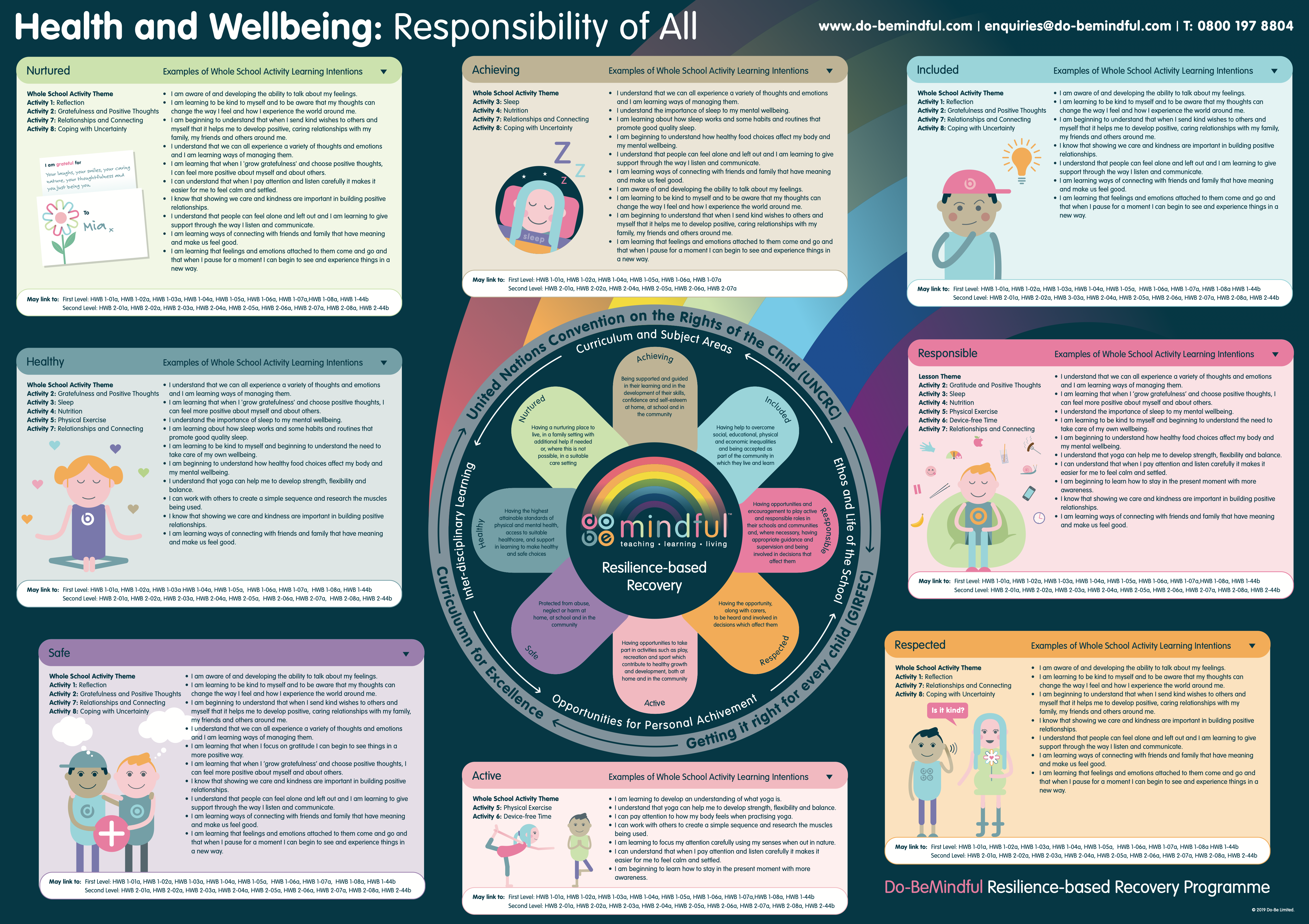 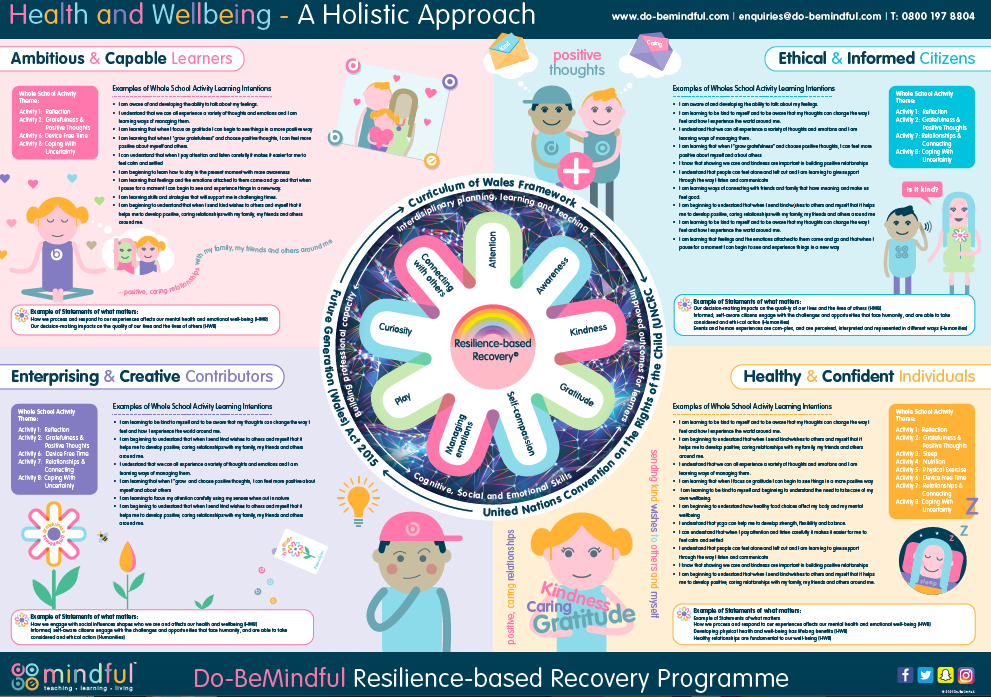 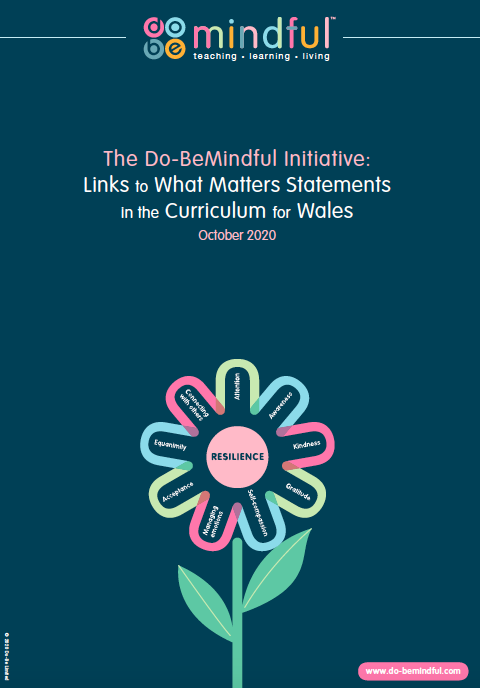 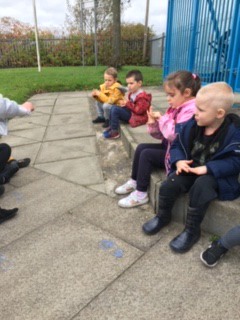 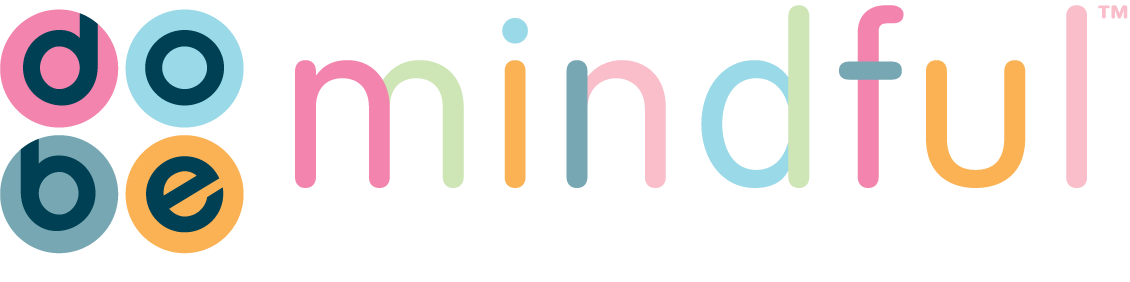 Bonnybroom Nursery
cmclauchlan@bonnybroom-nursery.glasgow.sch.uk
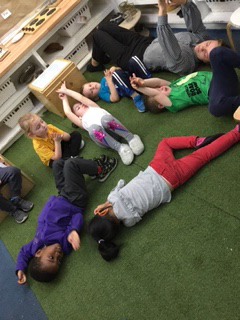 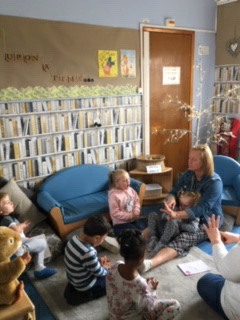 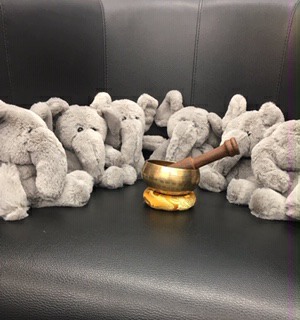 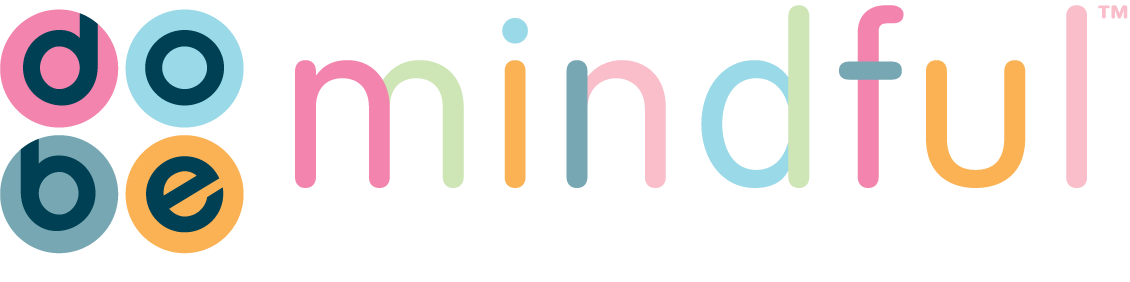 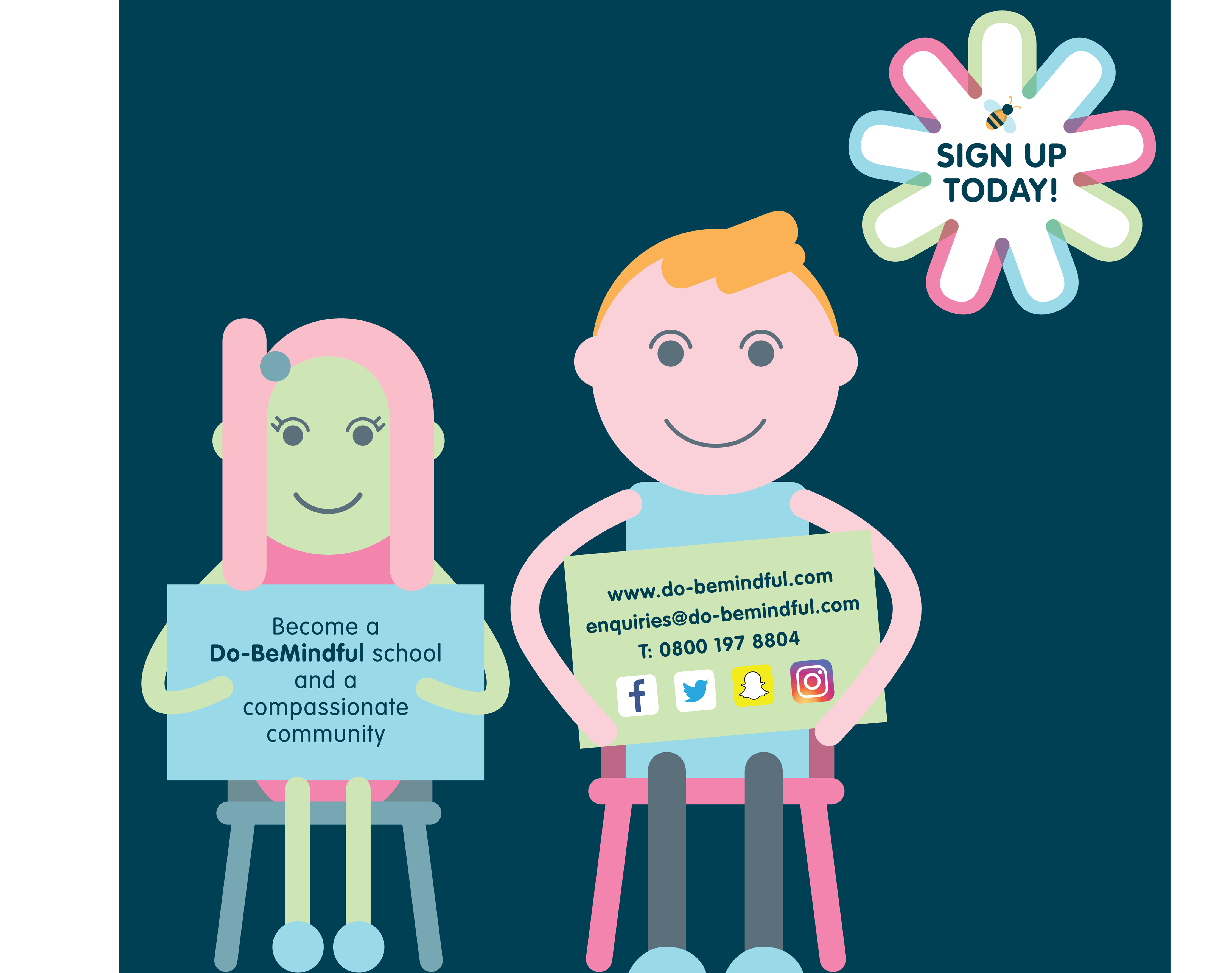 Questions? 
Do-BeMindful - Facebook 
@dobelou - twitter 
louise@do-bemindful.com
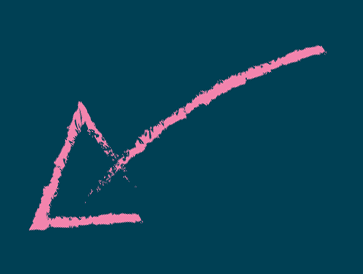